How ECK Helps Me
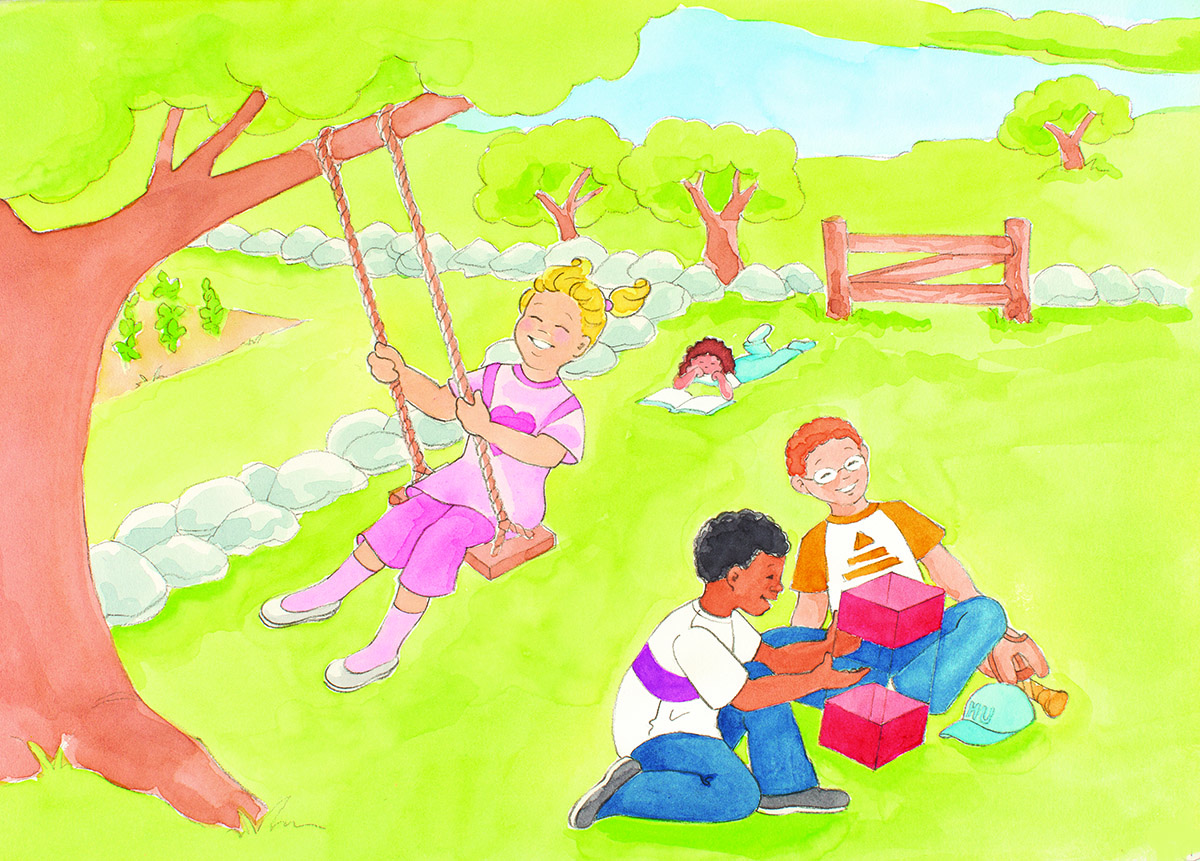 Click to enter date
Click to enter event
“ECK is love. ECK is Light and Sound. ECK is life!”
–The ECK Teenie 1 Discourses, p. 132